Microscopie optiques
Microscopie optique : but
On veut « voir » des objets petits en taille

La limitation en taille des objets visible est étroitement liée au pouvoir séparateur de l’oeil
 diffraction par la pupille
Microscopie optique : but
On veut « voir » des objets petits en taille
 on veut en distinguer les détails
La limitation en taille des objets visible est étroitement liée au pouvoir séparateur de l’oeil
 diffraction par la pupille
C’est en fait une limitation angulaire
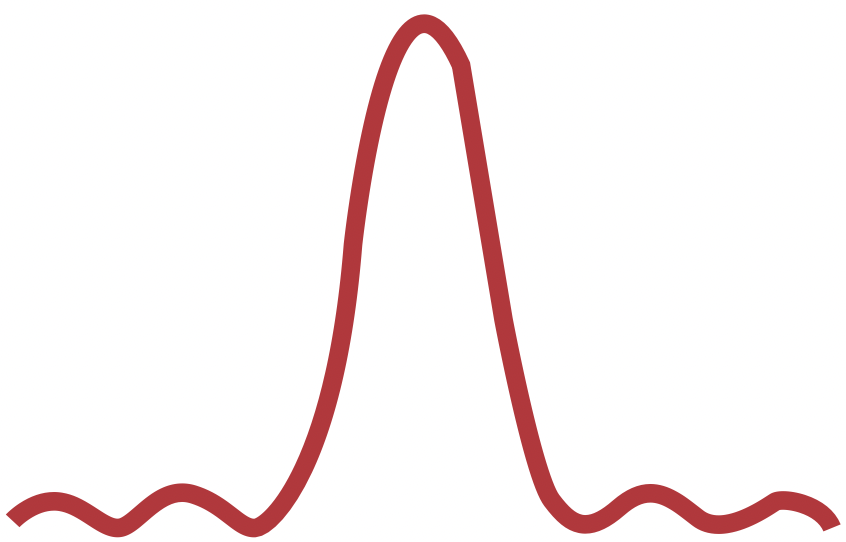 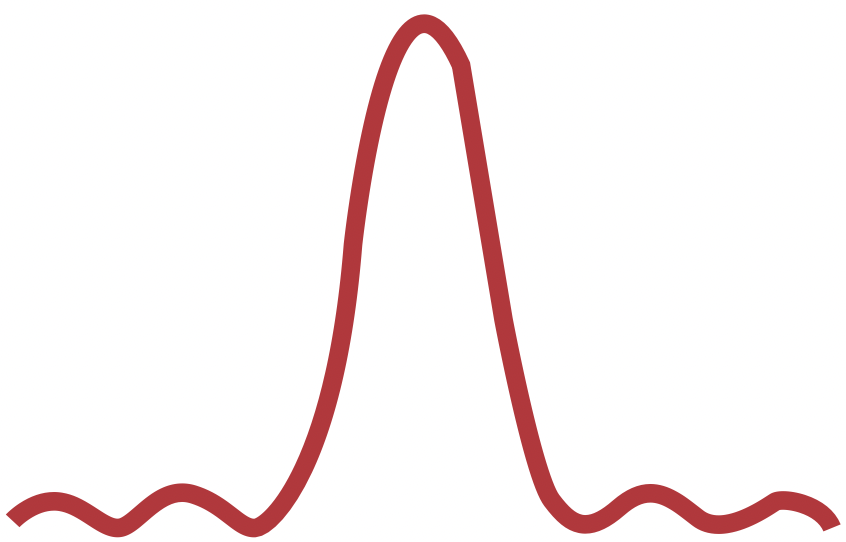 Microscopie optique : but
On veut « voir » des objets petits en taille
 on veut en distinguer les détails
La limitation en taille des objets visible est étroitement liée au pouvoir séparateur de l’oeil
 diffraction par la pupille
C’est en fait une limitation angulaire
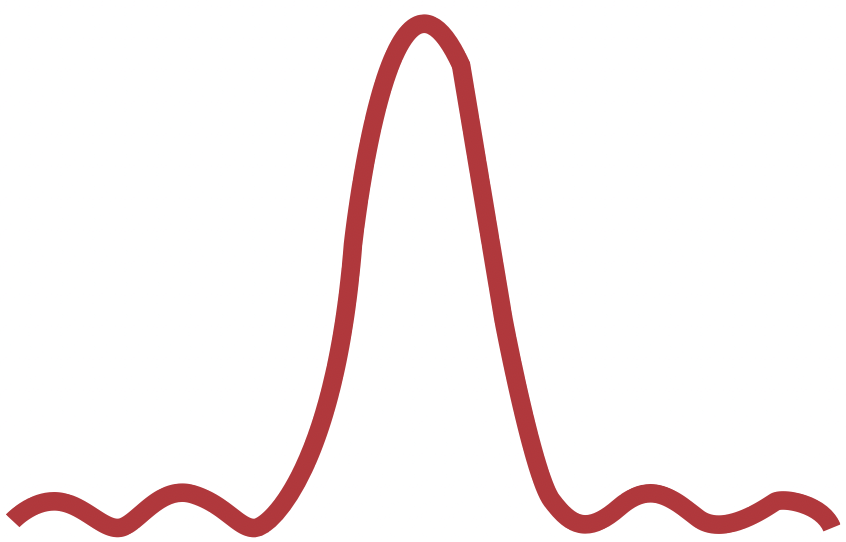 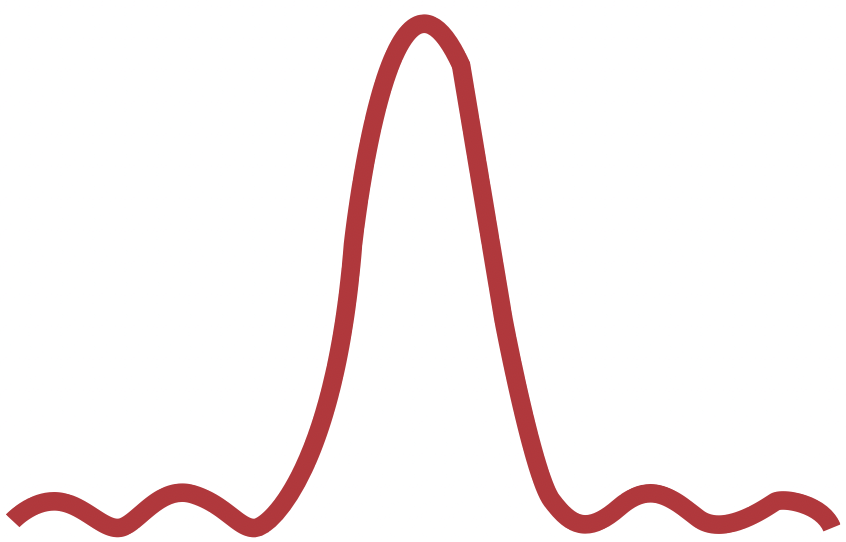 Microscopie optique : but
On veut « voir » des objets petits en taille
 on veut en distinguer les détails
La limitation en taille des objets visible est étroitement liée au pouvoir séparateur de l’oeil
 diffraction par la pupille
C’est en fait une limitation angulaire ()
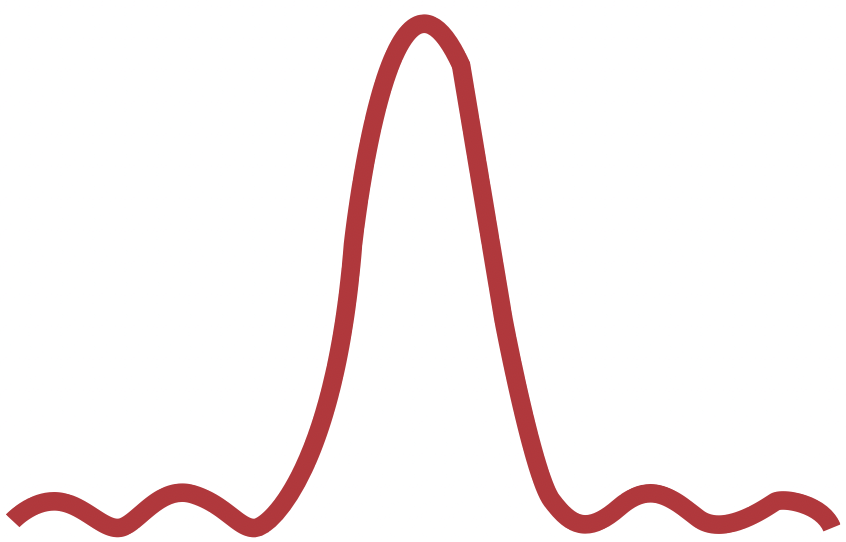 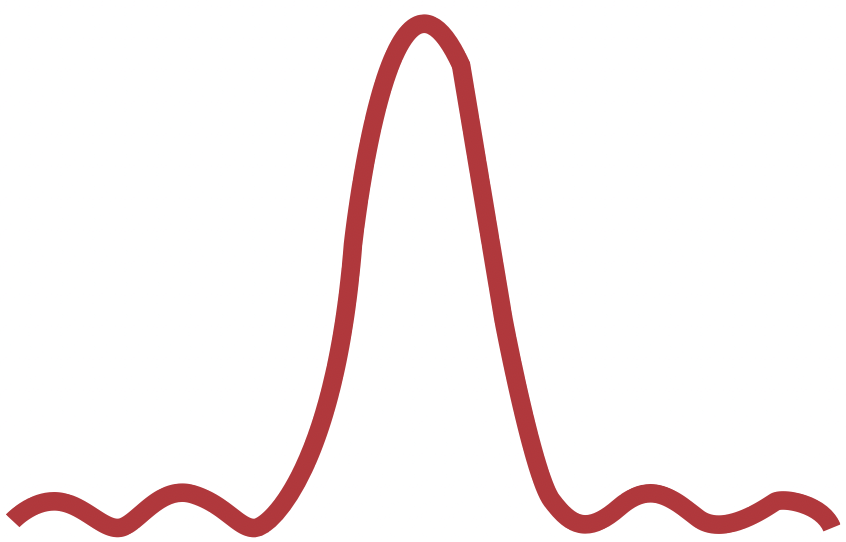 Microscopie optique : but
On veut « voir » des objets petits en taille
 on veut en distinguer les détails
La limitation en taille des objets visible est étroitement liée au pouvoir séparateur de l’oeil
 diffraction par la pupille
C’est en fait une limitation angulaire ()
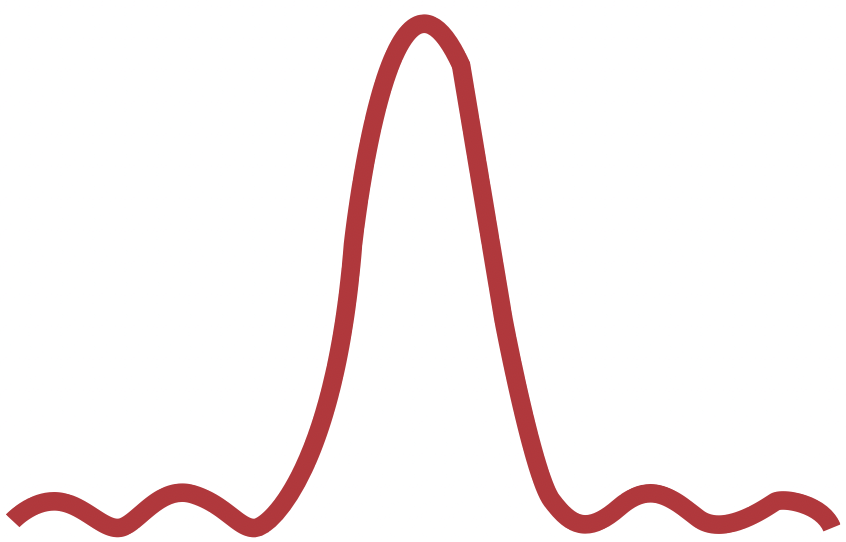 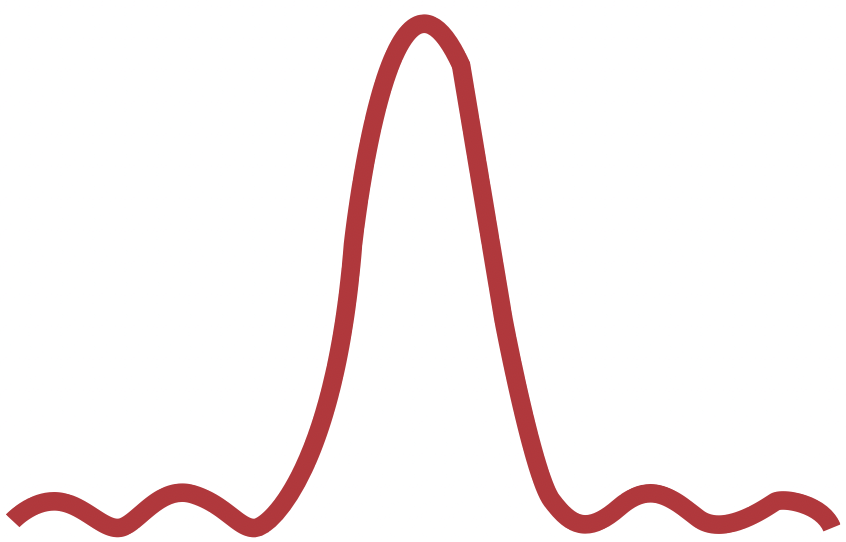 Microscopie optique : but
On veut « voir » des objets petits en taille
 on veut en distinguer les détails
La limitation en taille des objets visible est étroitement liée au pouvoir séparateur de l’oeil
 diffraction par la pupille
C’est en fait une limitation angulaire ()
Idée : rapprocher l’objet de l’oeil
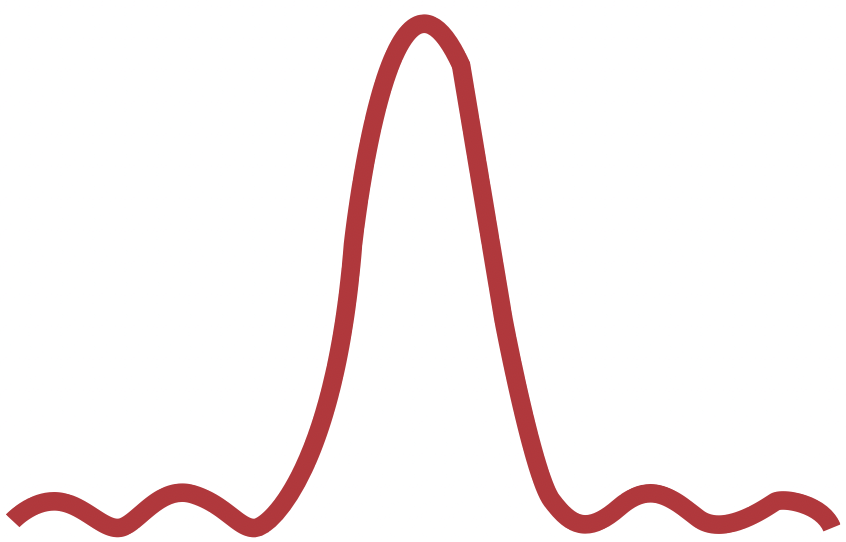 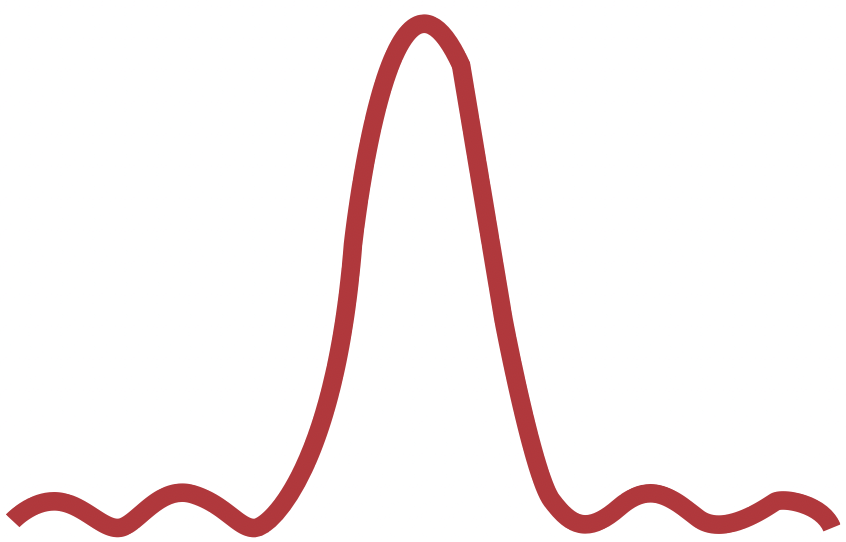 Microscopie optique : but
On veut « voir » des objets petits en taille
 on veut en distinguer les détails
La limitation en taille des objets visible est étroitement liée au pouvoir séparateur de l’oeil
 diffraction par la pupille
C’est en fait une limitation angulaire ()
Idée : rapprocher l’objet de l’oeil
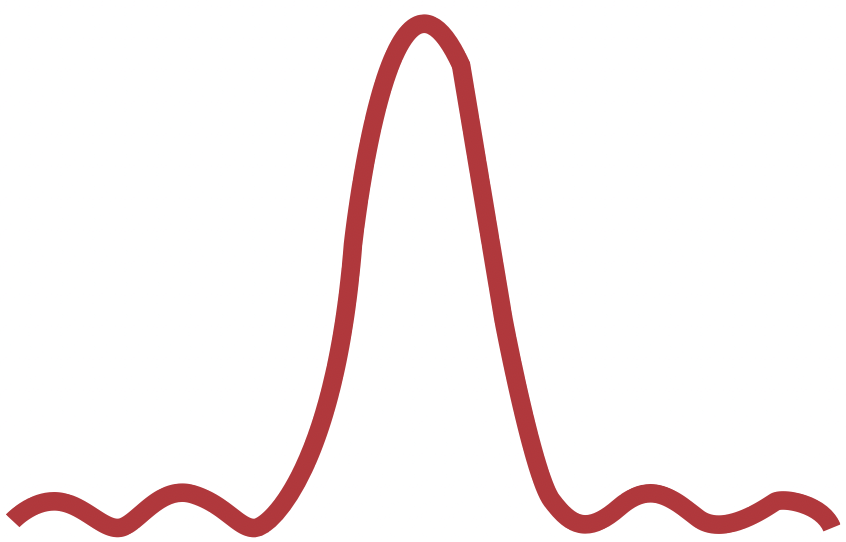 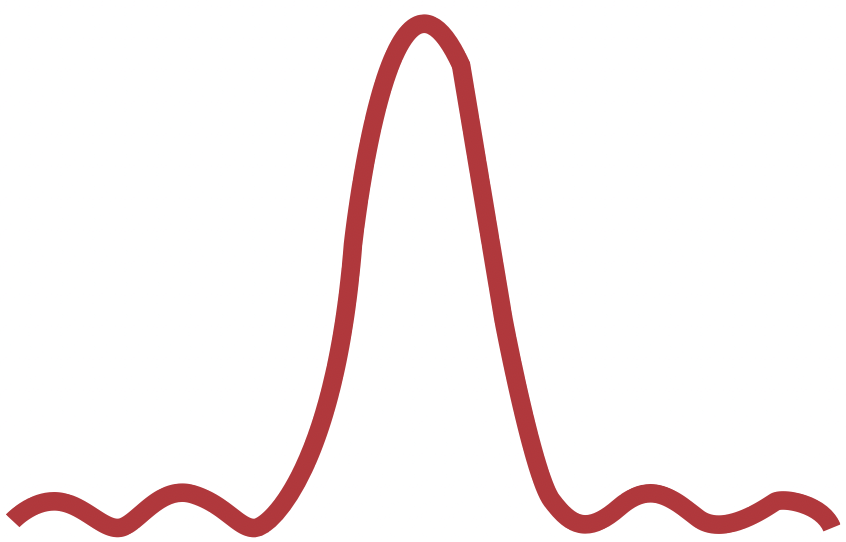 Microscopie optique : but
On veut « voir » des objets petits en taille
 on veut en distinguer les détails
La limitation en taille des objets visible est étroitement liée au pouvoir séparateur de l’oeil
 diffraction par la pupille
C’est en fait une limitation angulaire ()
Idée : rapprocher l’objet de l’oeil
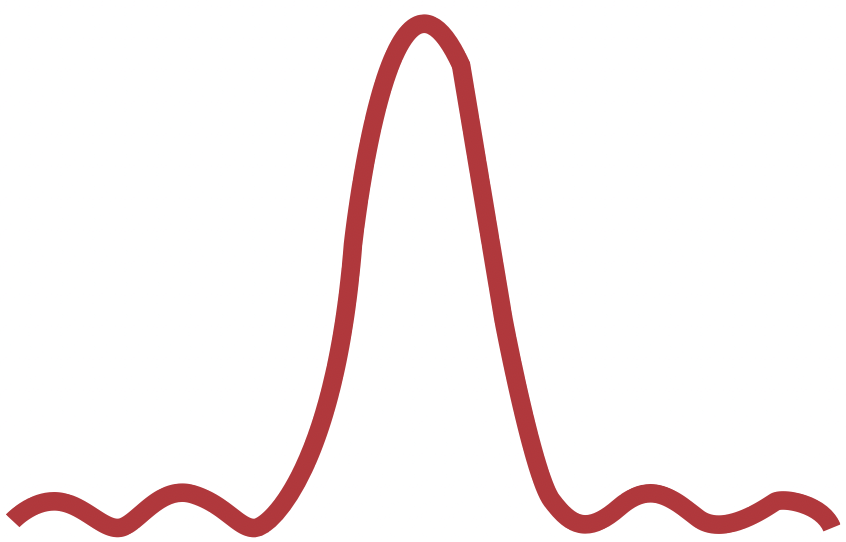 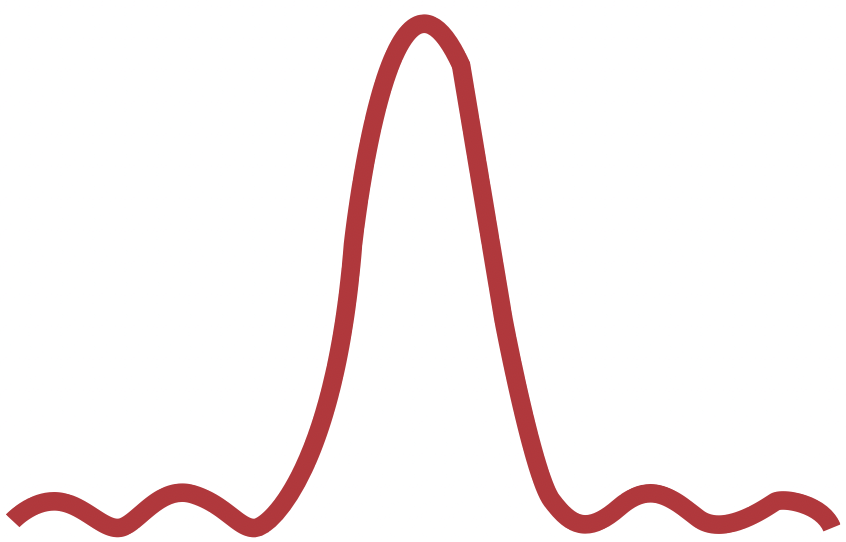 Limitation par le punctum Proximum